Küsitlus suhtluskeskkondade kasutamise kohta
Pärnu Vanalinna Põhikooli 7.a klassi Targalt internetis võistkond
Eesmärgid:
Selgitada välja…
Saada teada…
Uurimismetoodika kirjeldus
Küsitlus Google Forms keskkonnas
1.-20.aprill 2014.a.
Pärnu Vanalinna põhikooli  3.-9.klasside õpilased
13 küsimust
Küsitluse läbiviimine
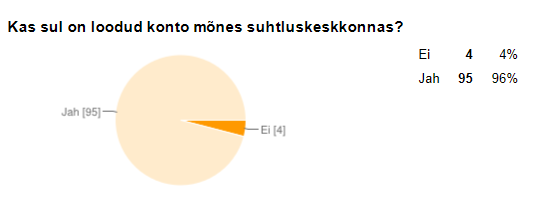 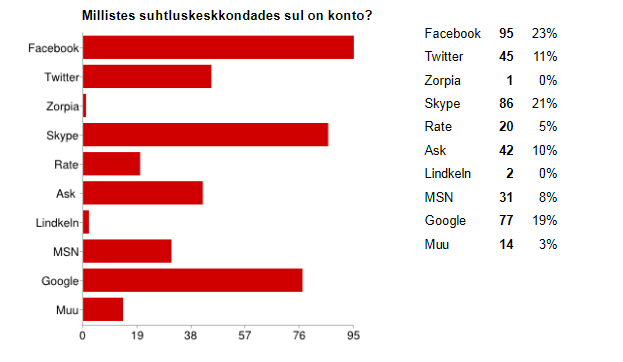 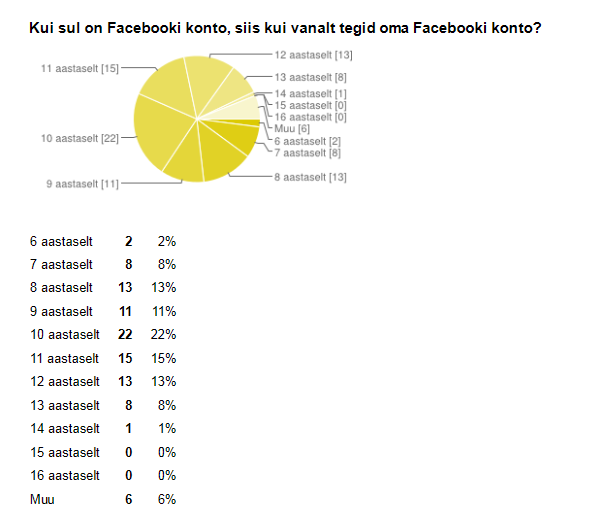 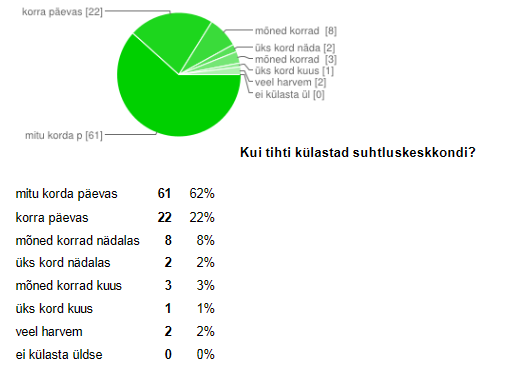 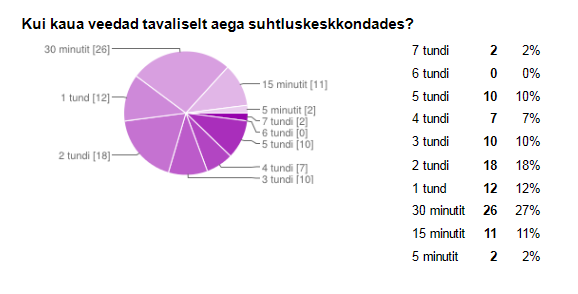 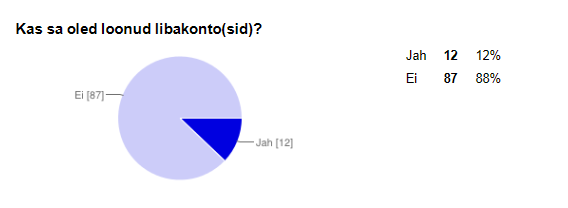 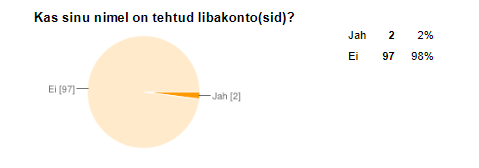 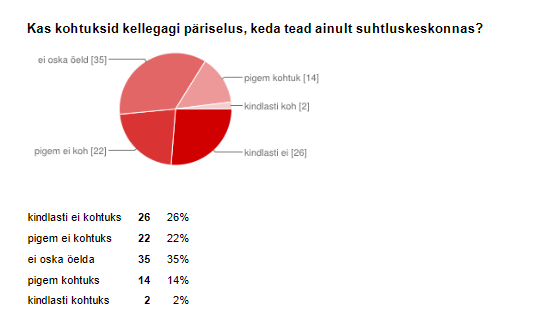 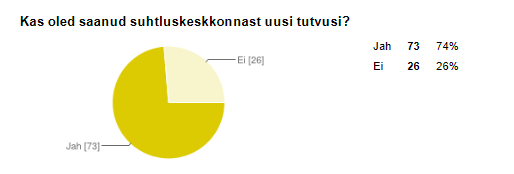 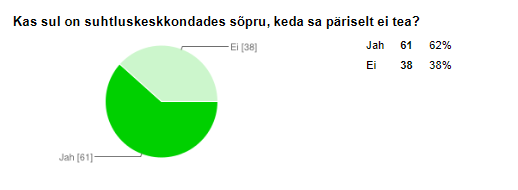 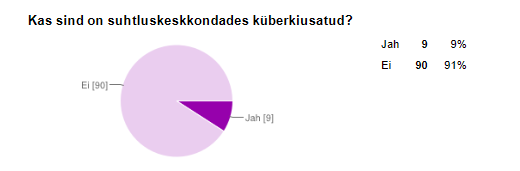 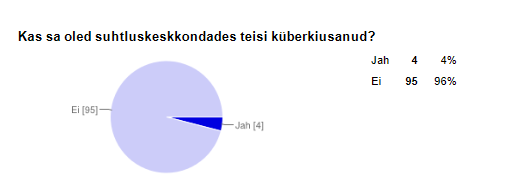 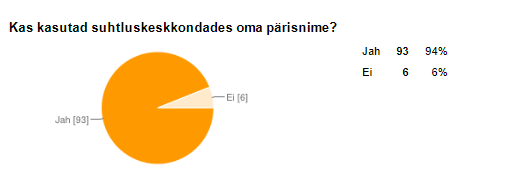 Täname!